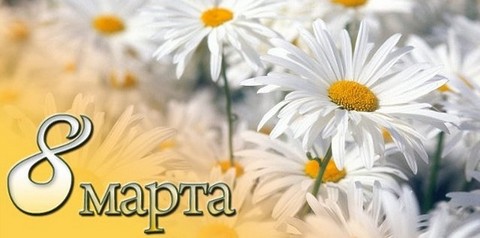 Дорогие женщины, жительницы села Ларьяк! Коллектив  МКУ «Музей-усадьба купца П.А.Кайдалова» от всего сердца поздравляет Вас с  наступающим праздником. Пусть жизнь дарит Вам только счастье, улыбки  и любовь близких! Мир Вашему дому!!!
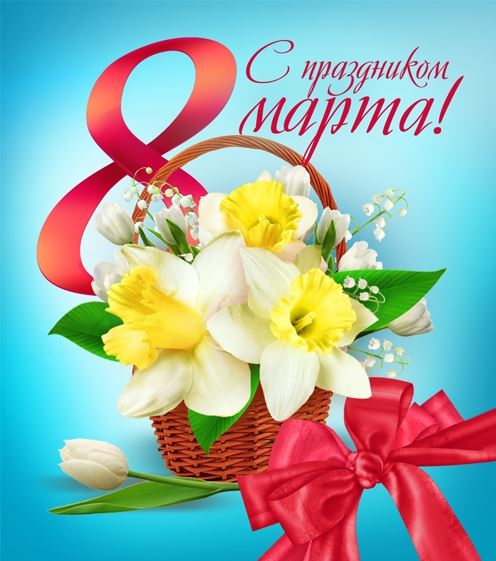 В праздничные дни приглашаем Вас  посмотреть приготовленные для праздника презентации и поздравления, а также ждем в гости в музей .
Наши ролики можно посмотреть в социальных сетях ОК и ВК , а также на сайте музея  набрав в поисковой строке компьютера   МКУ «Музей-усадьба купца П.А.Кайдалова» или пройдя по ссылкам
http://усадьба-кайдалова.рф/
ok.ru/mkumuzeyus
https://vk.com/id597460043